4th ICFA Workshop
Machine Learning Applications for Particle Accelerators
Mar 8, 2024
D. Ratner 
SLAC National Accelerator Laboratory
Workshop summary
Workshop summary by the numbers
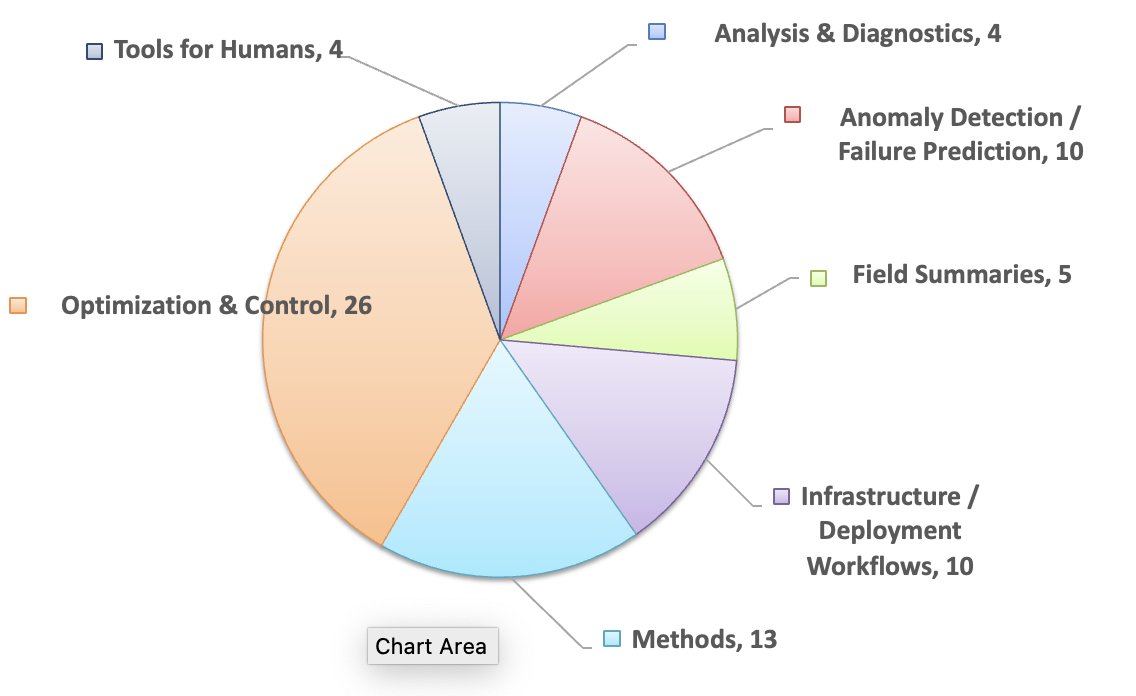 3 Tutorials
41 Talks
32 Flash talks / posters
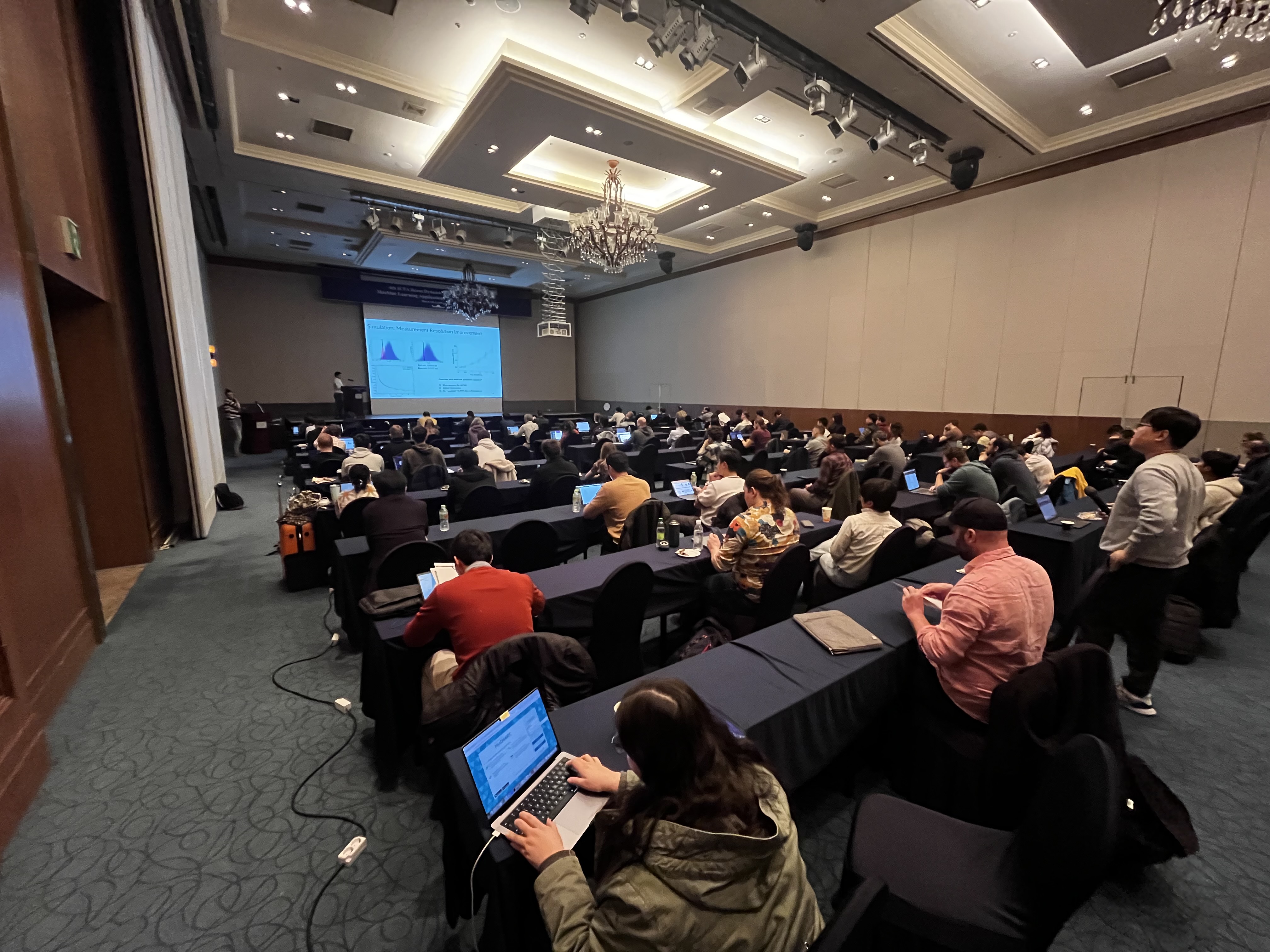 2
Workshop summary
Workshop summary by the numbers
3 Tutorials
41 Talks 
32 Flash talks / posters
91 Participants from around the world
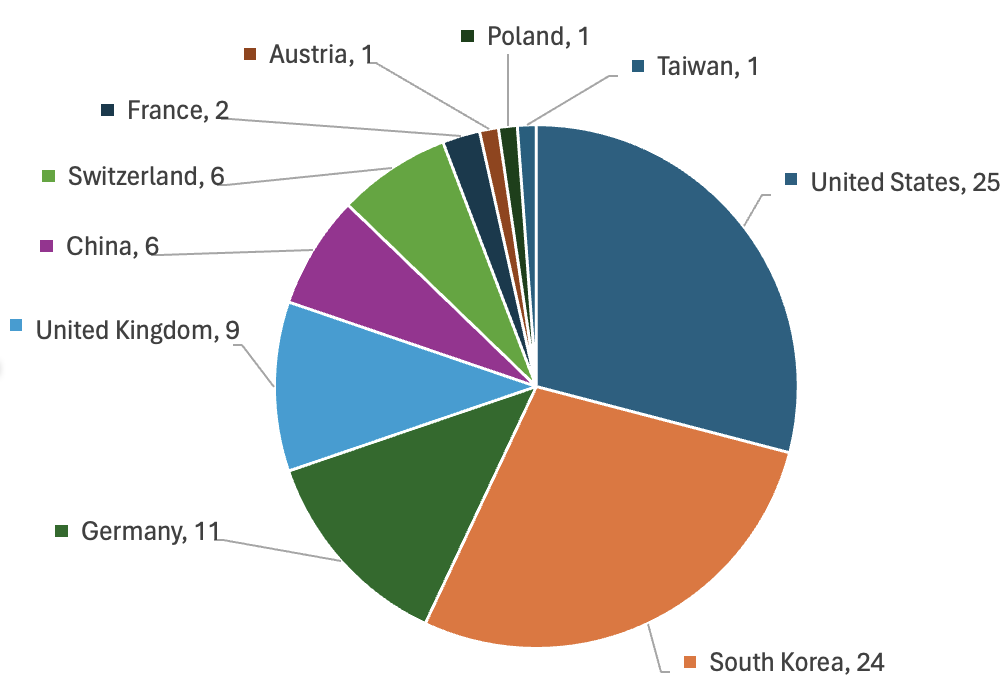 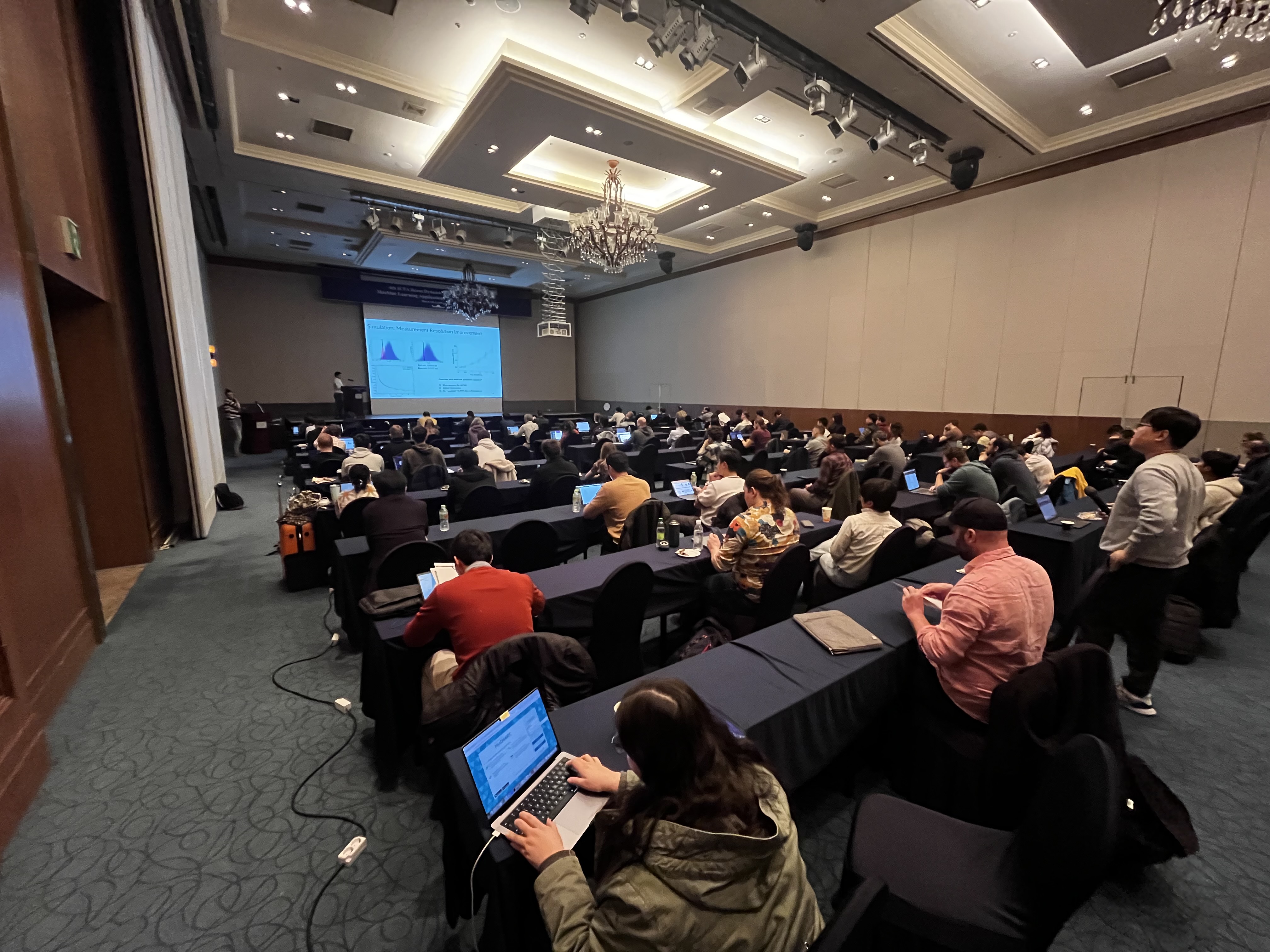 3
Lost of hard work (and play)
Bulguksa Temple
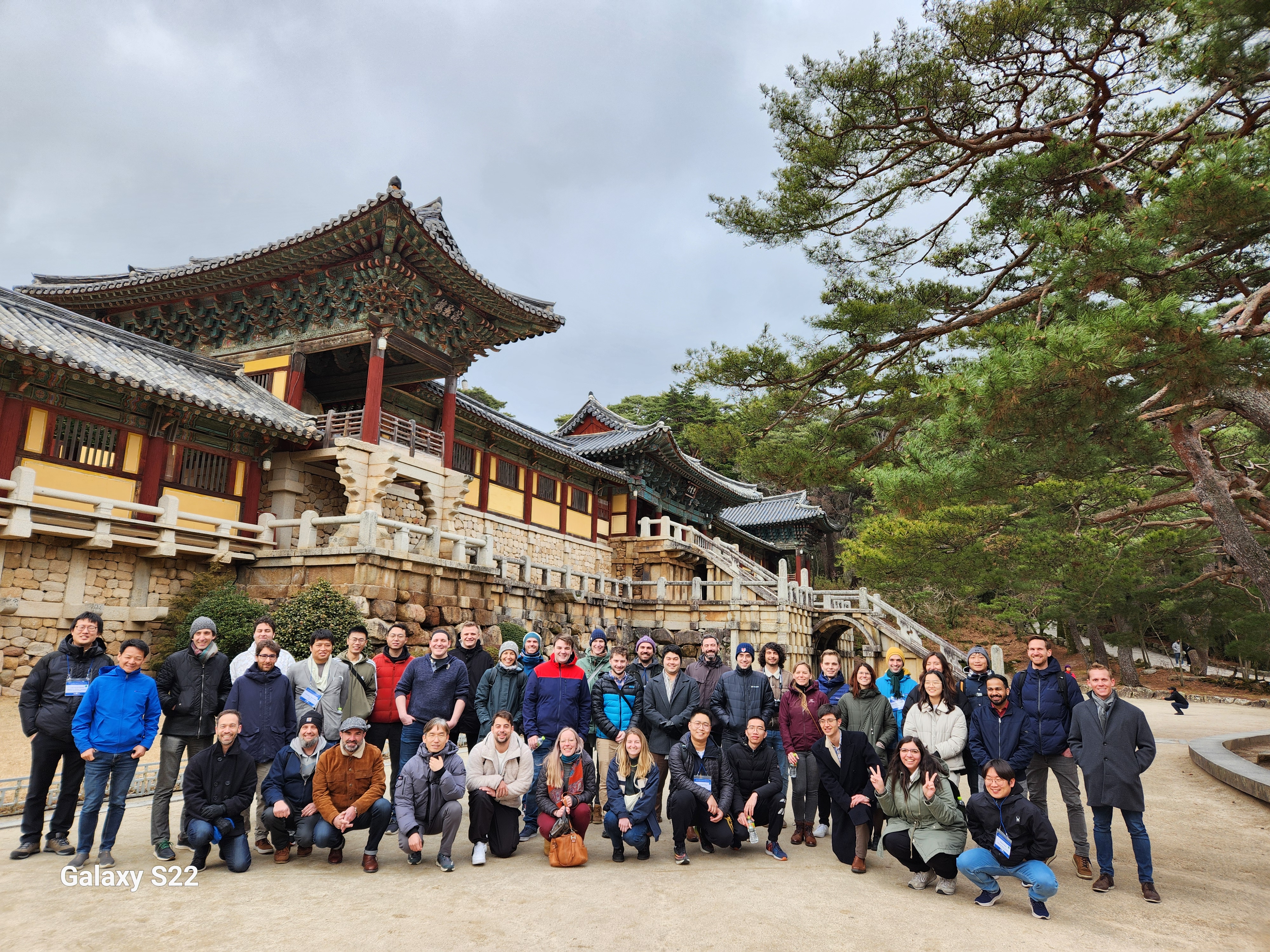 4
Lost of hard work (and play)
Bulguksa Temple
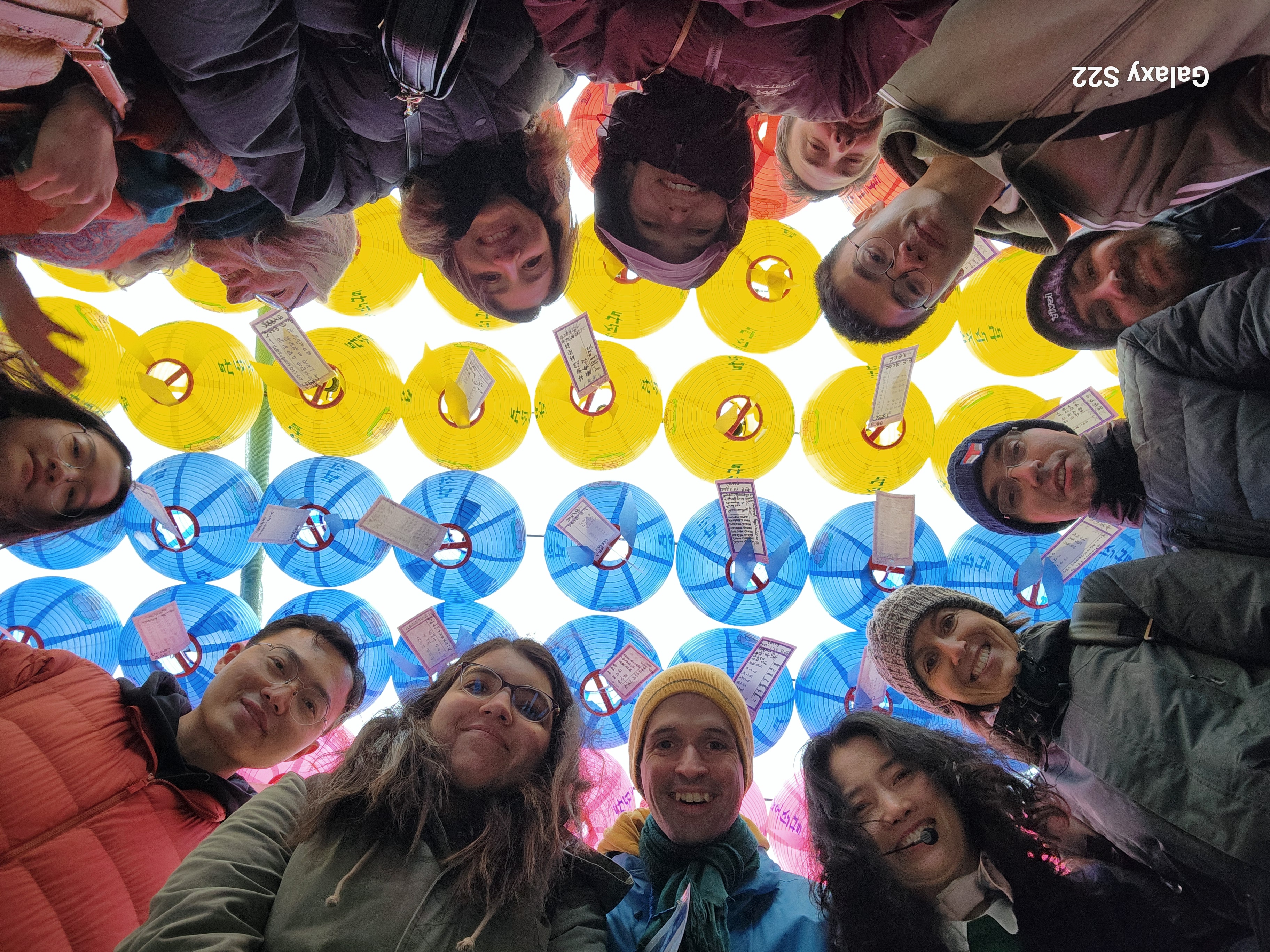 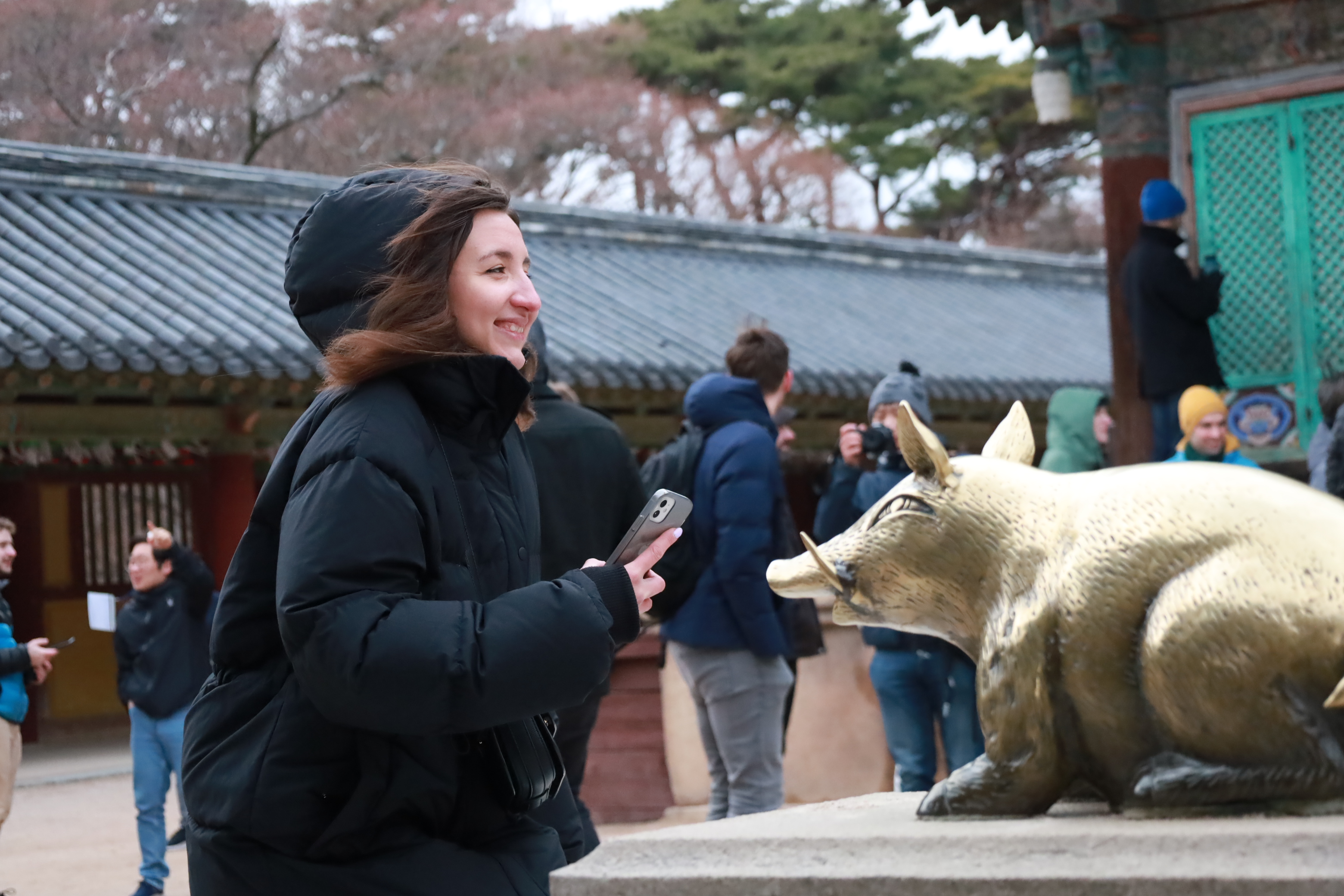 5
Lost of hard work (and play)
PAL Tour
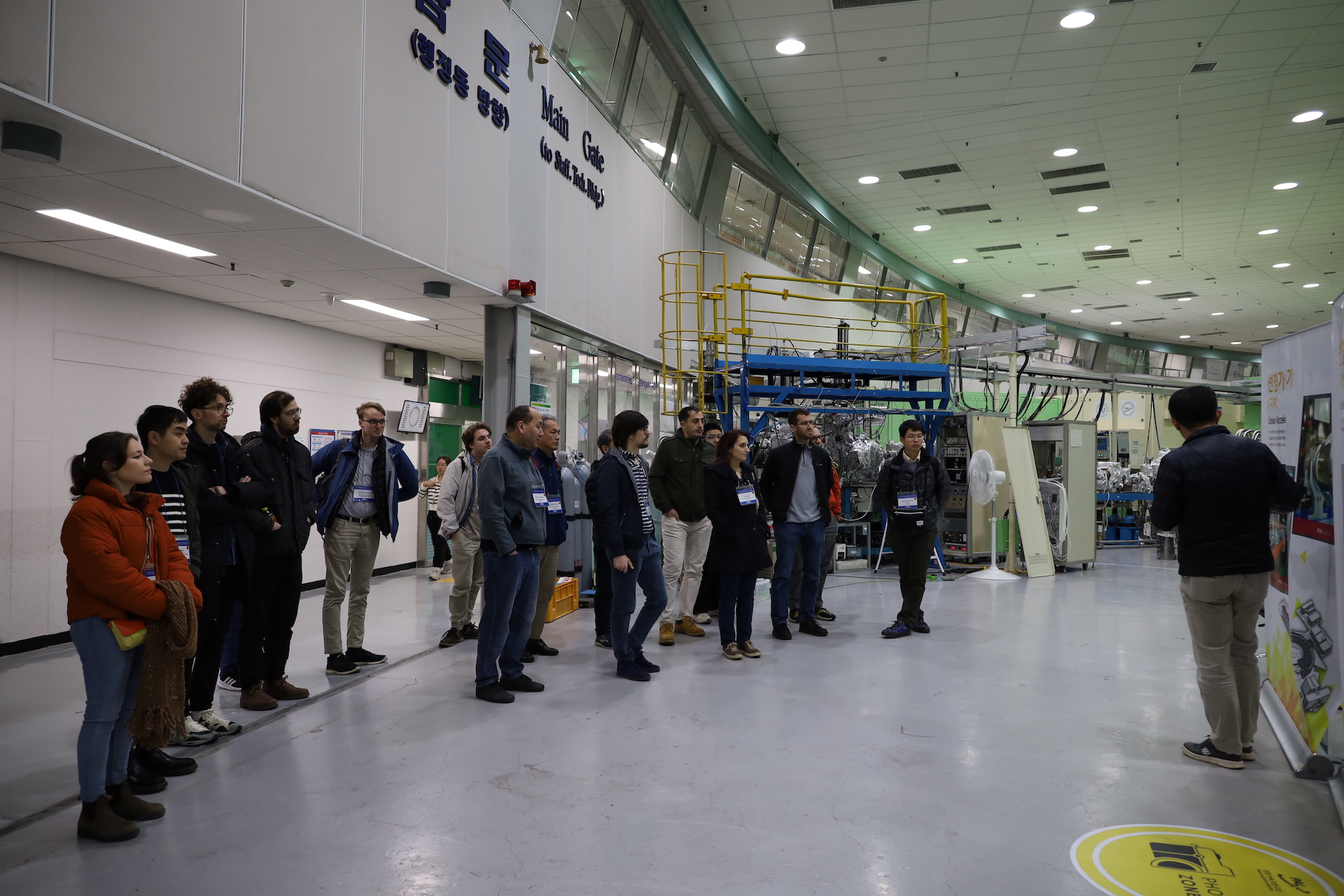 6
Lost of hard work (and play)
Social Events
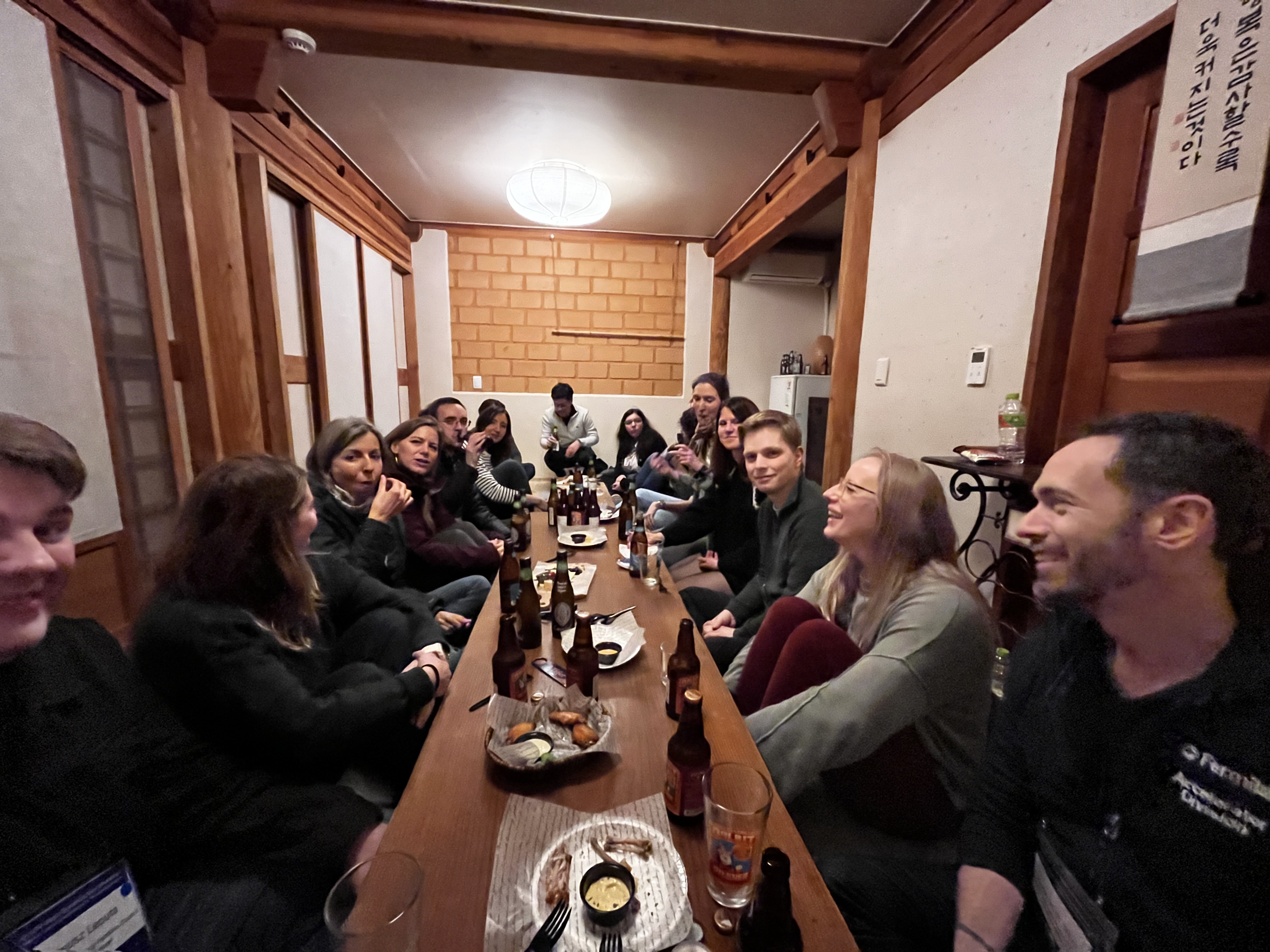 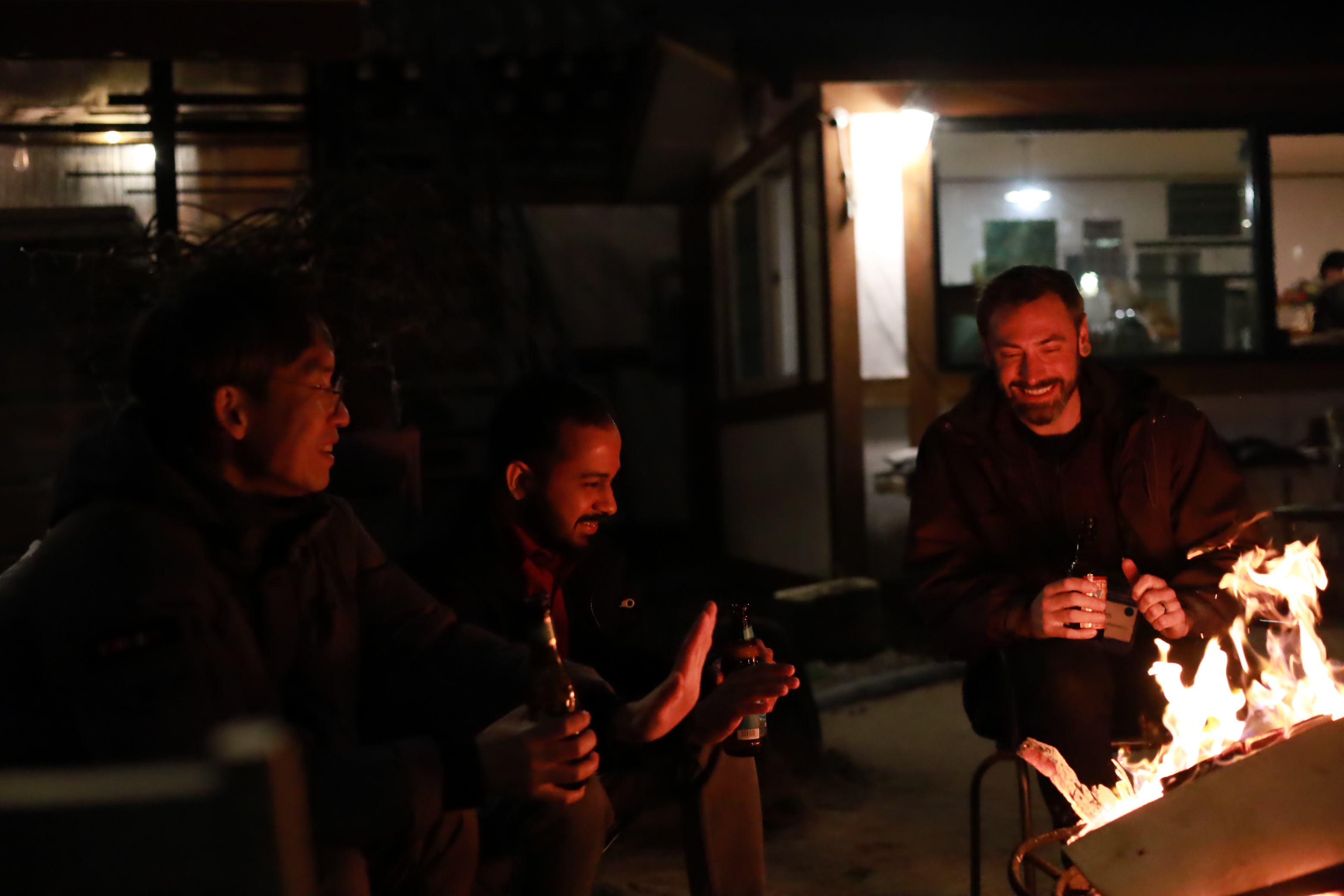 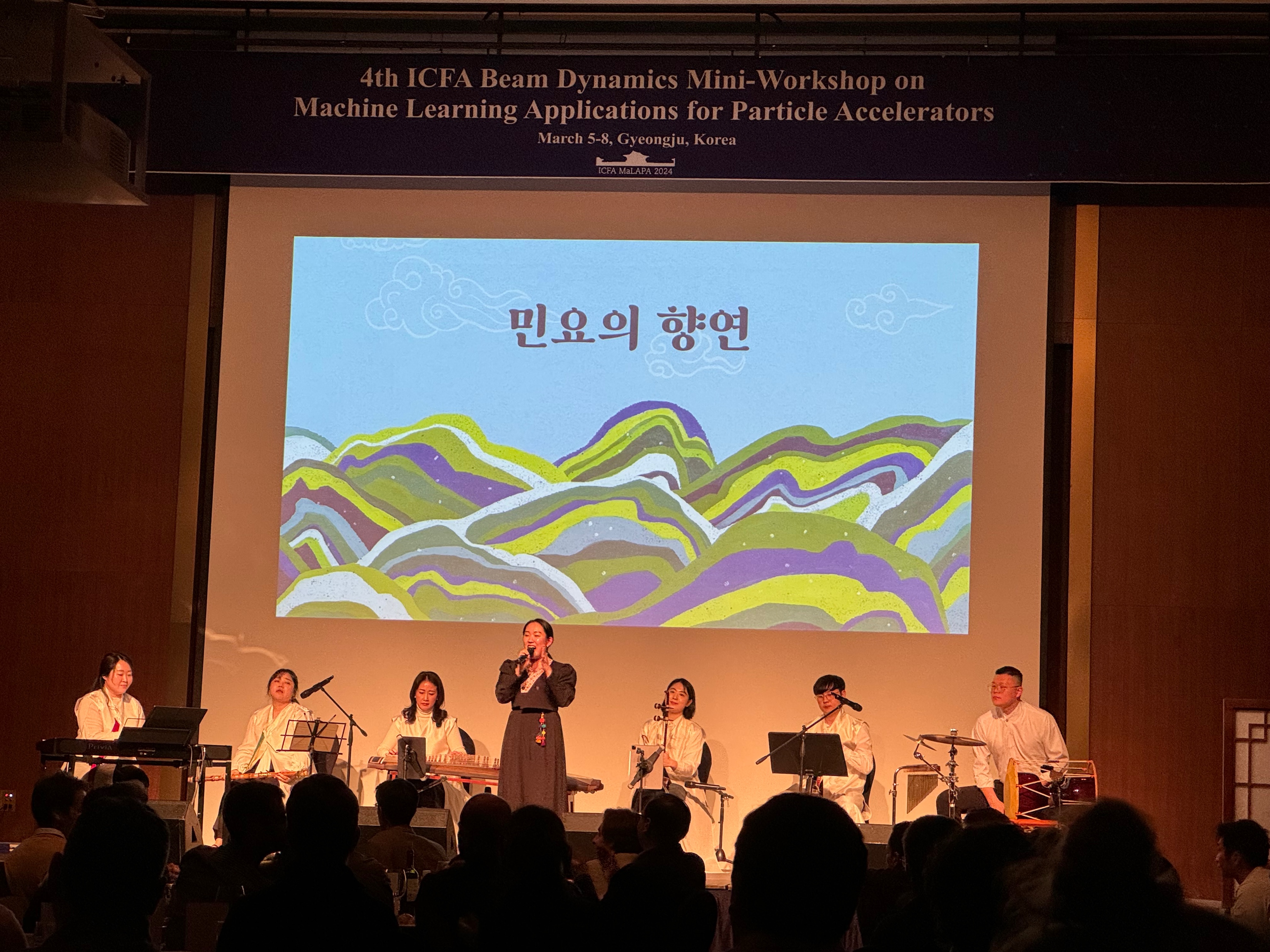 7
Thanks!
Thanks to everyone who made this possible!
Local organizing committee (Inhyuk, Gyujin, Heung-Sik, ...)
Scientific organizing committee (especially Tia!)
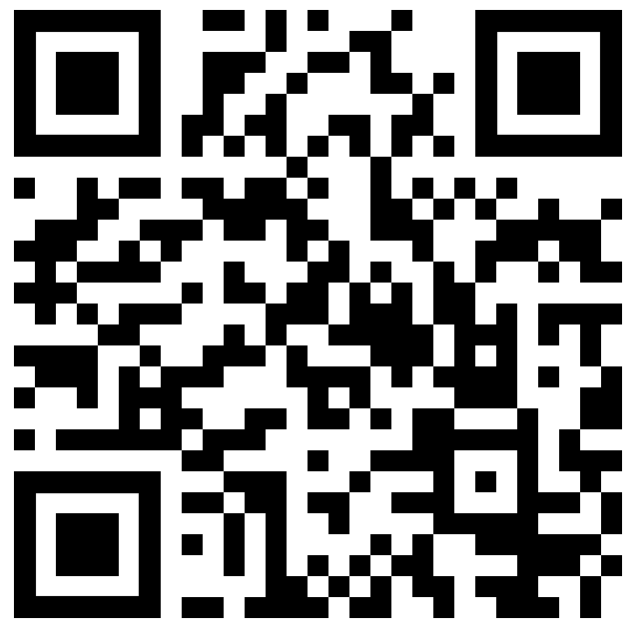 And of course all of us!
Give feedback!
https://forms.gle/1EiXATRy4uBpy4D87
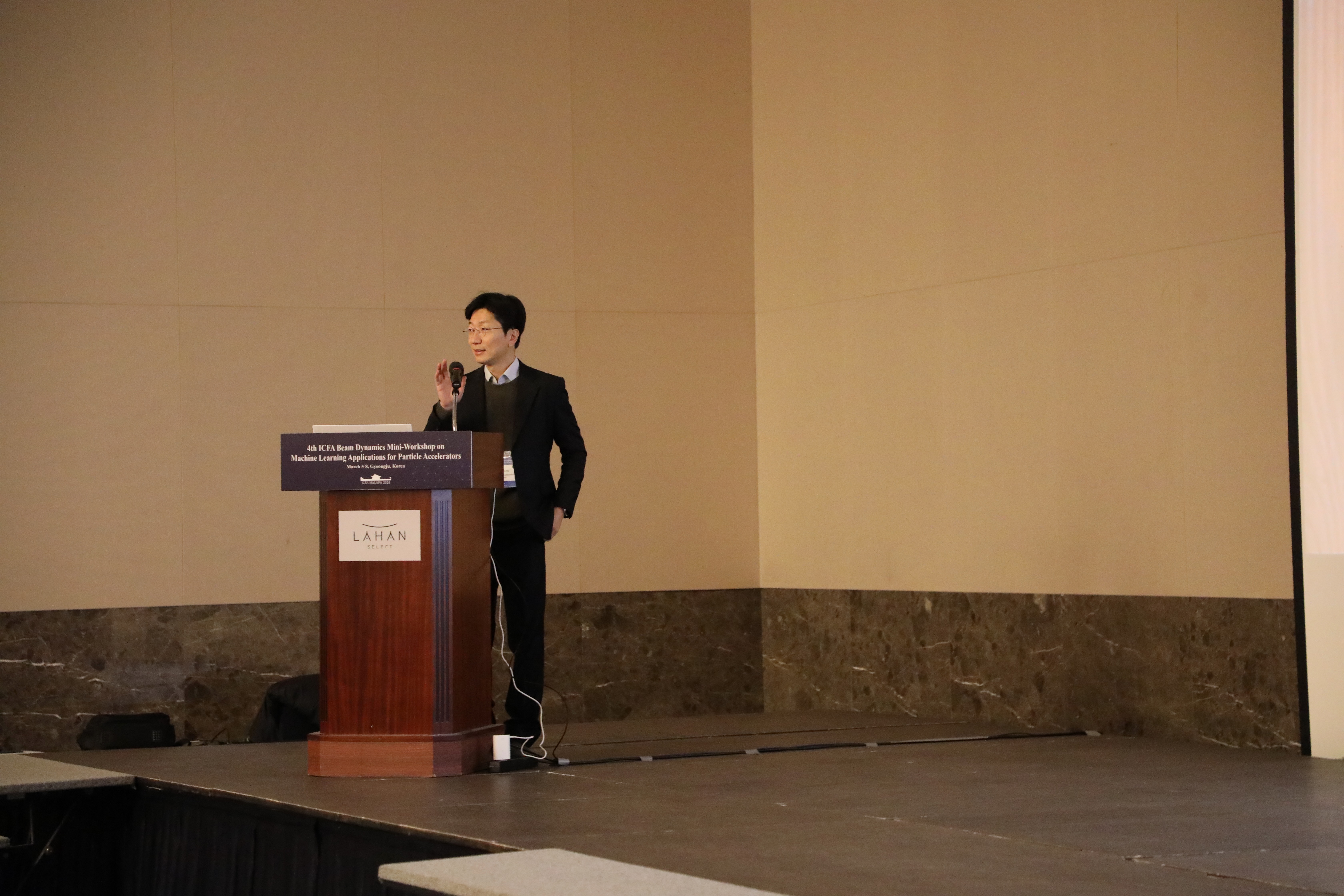 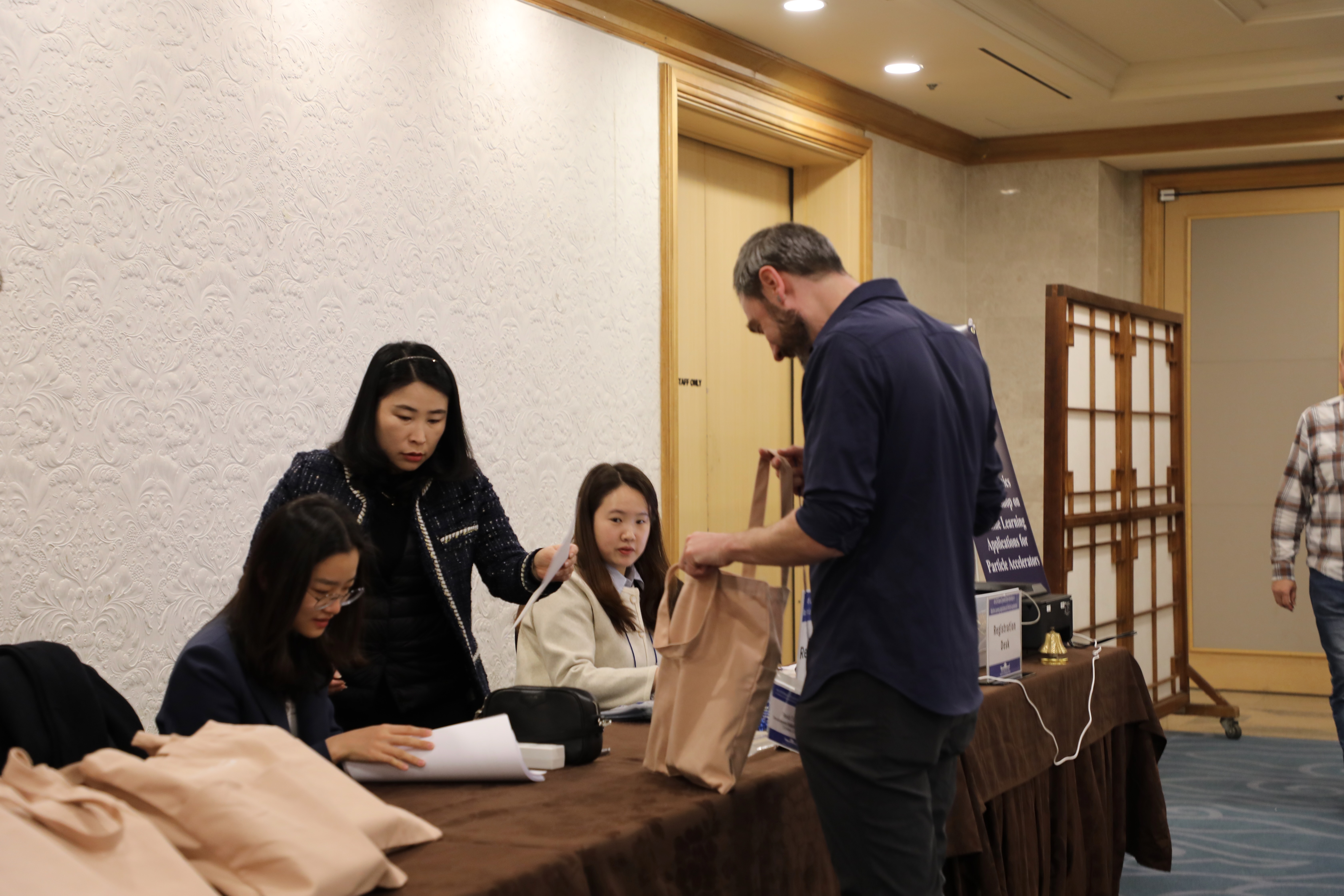 8
Next year at CERN!
5th ICFA MaLAPA Workshop to be at CERN!
Date TBD: mid February or early April
?
?
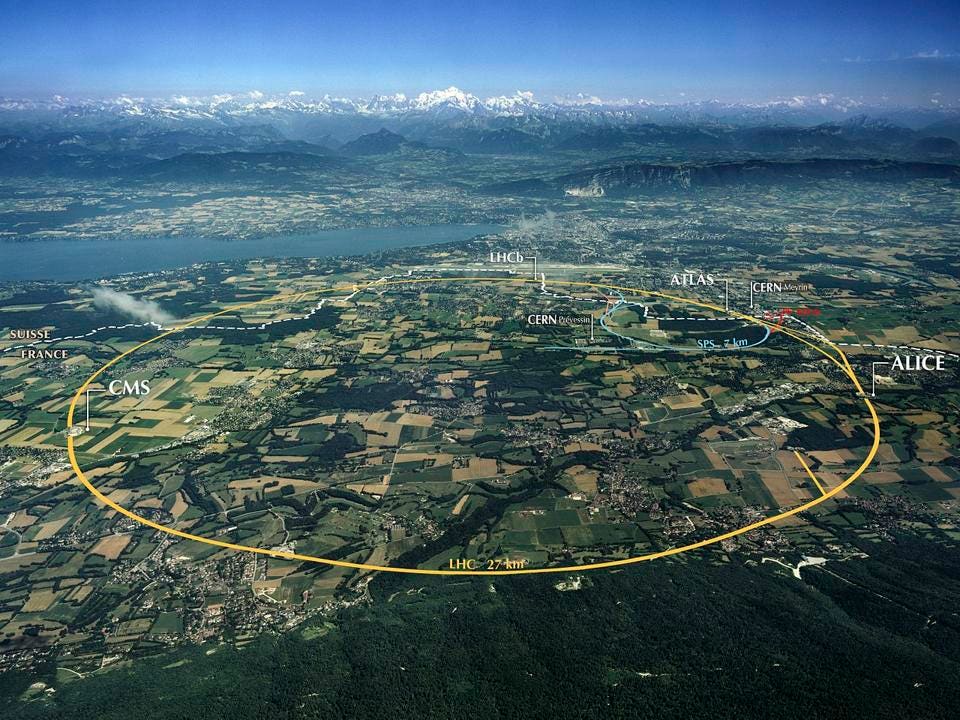 9